AREA OF 2D SHAPES
AREA OF A TRIANGLE
H
W
2
When finding the area of a triangle you multiply the width by height and divide that answer by 2
AREA OF A RECTANGLE
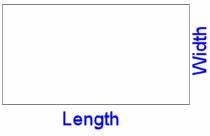 When finding the area of a rectangle you multiply the length by width
AREA OF A CIRCLE
squared  = times by its self
radius